TIẾNG VIỆT 1
Tập 1
Tuần 6
Bài 29: tr – ch
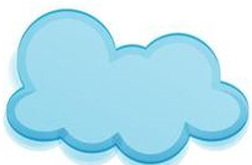 Khởi động
Trò chơi: Câu cá
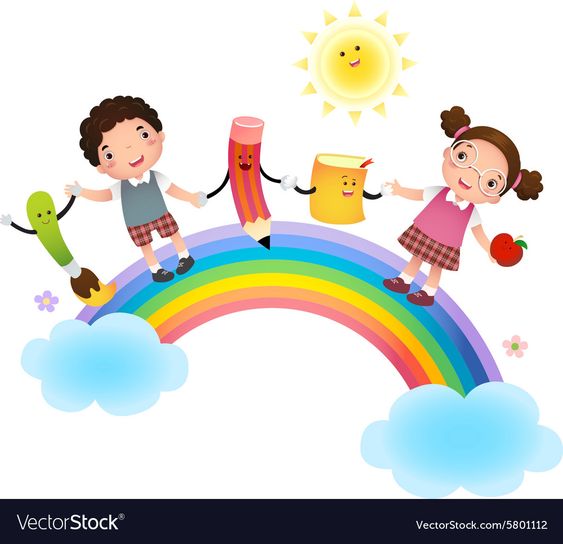 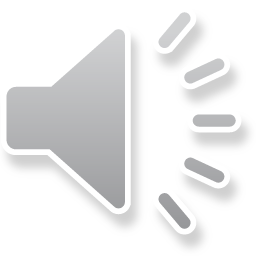 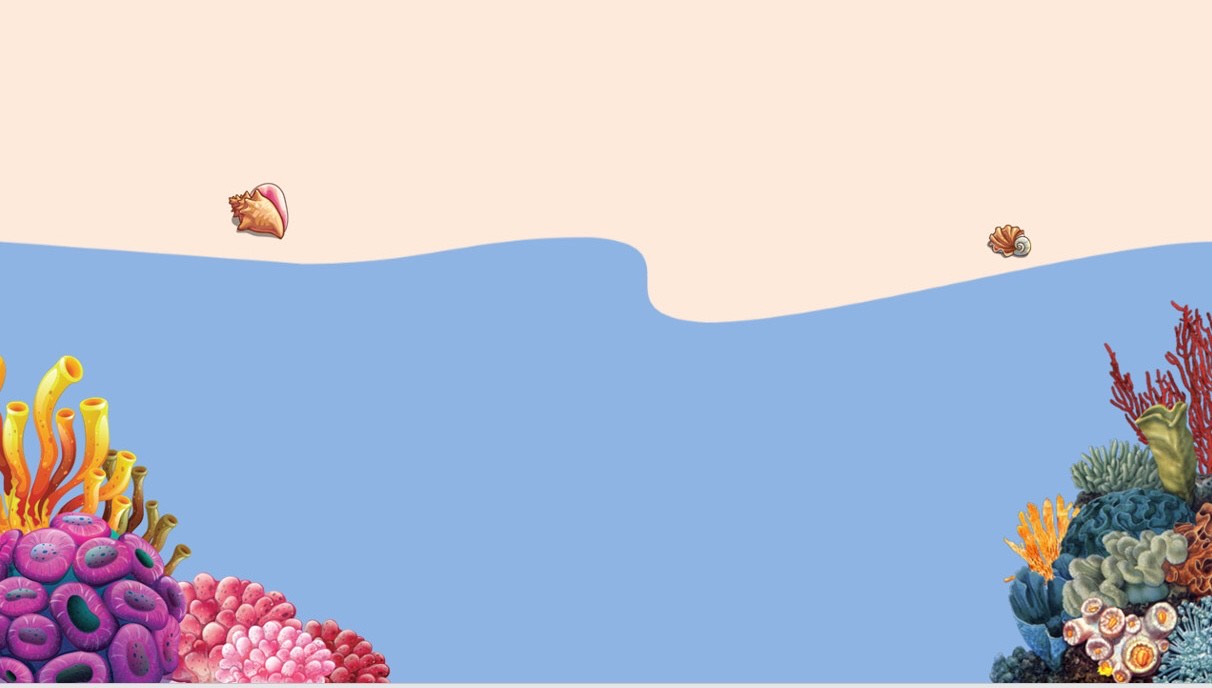 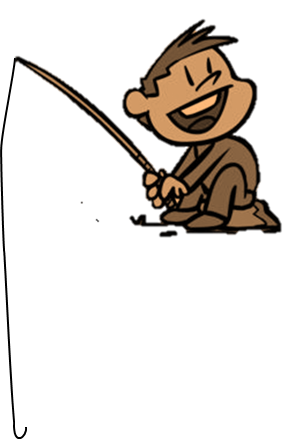 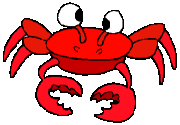 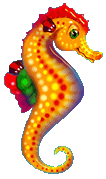 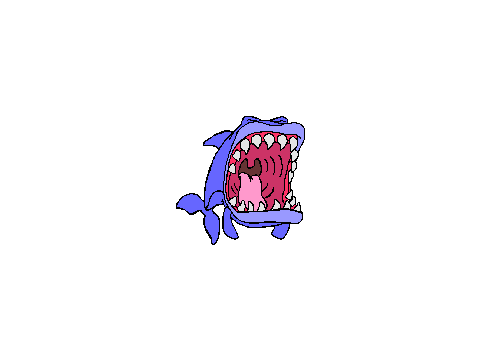 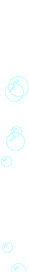 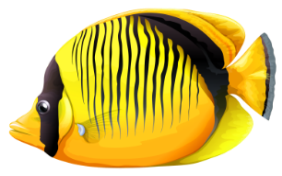 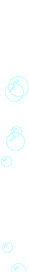 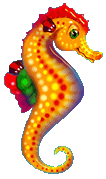 Bắt đầu
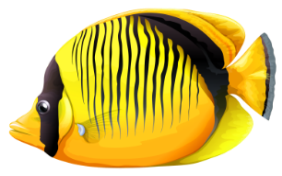 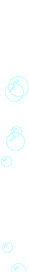 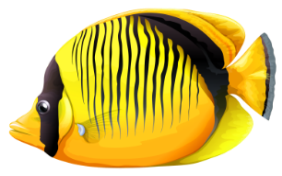 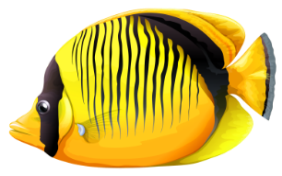 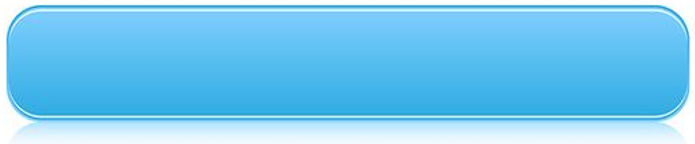 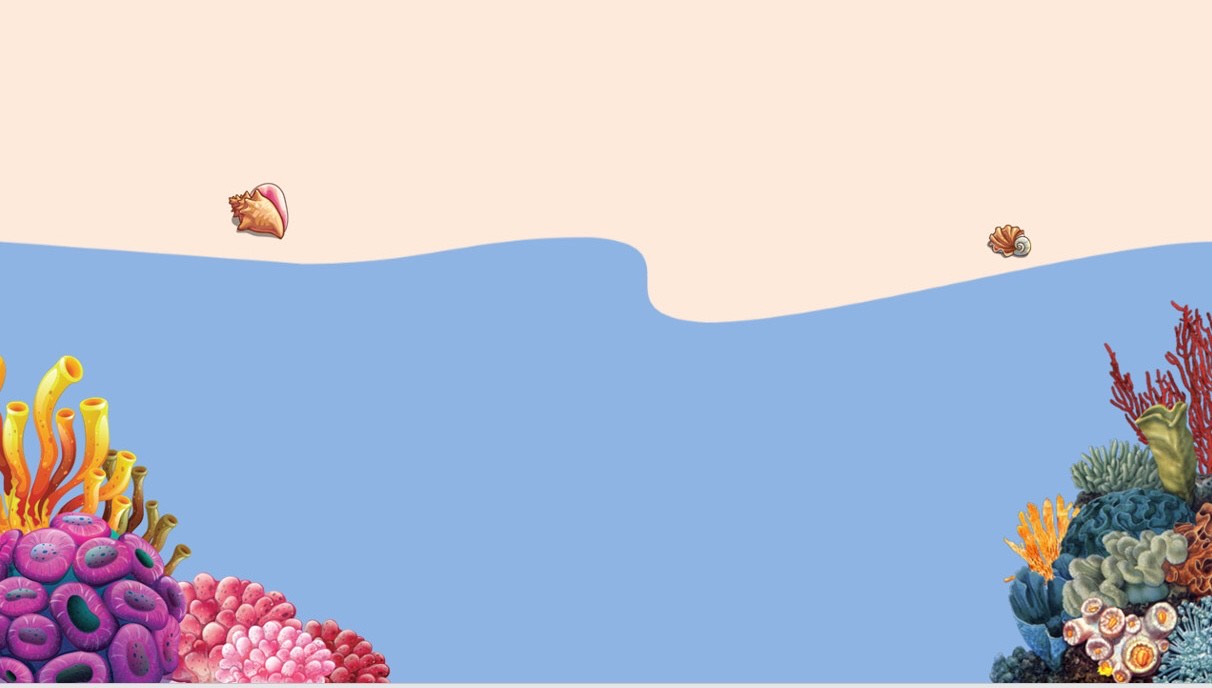 Tìm tiếng có chứa âm t
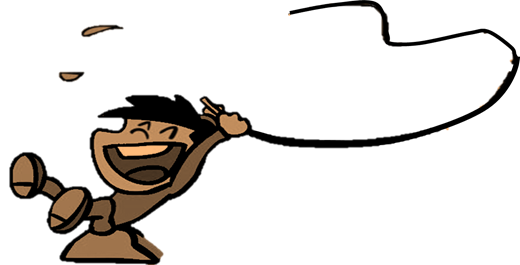 tổ
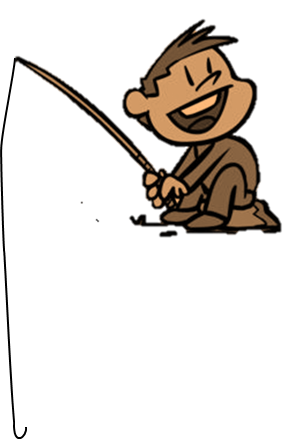 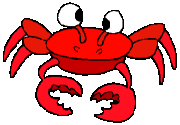 tổ
thả cá
thợ
xe ca
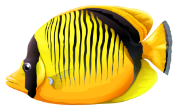 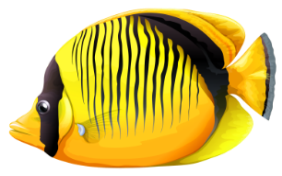 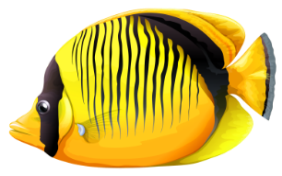 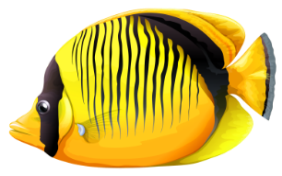 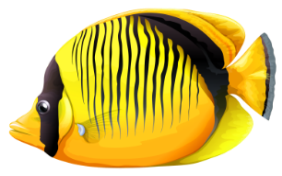 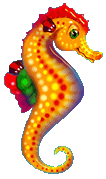 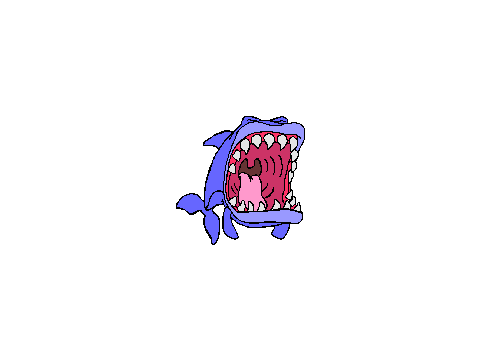 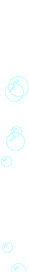 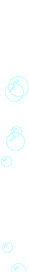 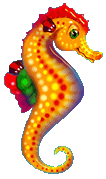 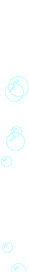 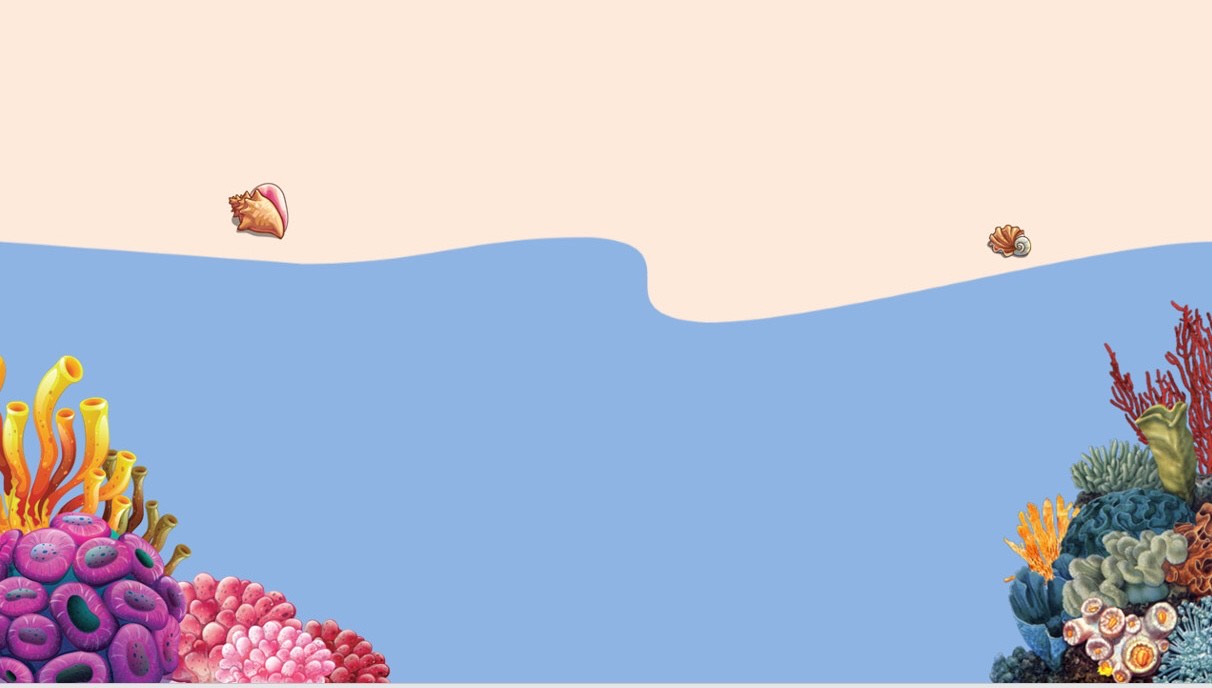 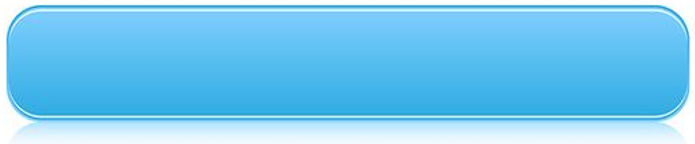 Tìm tiếng có âm th
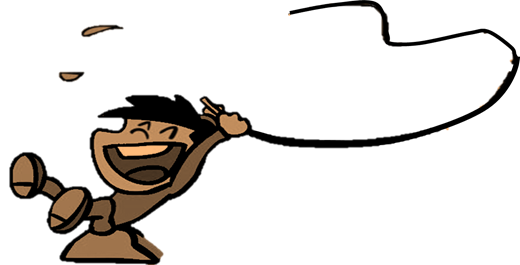 quả thị
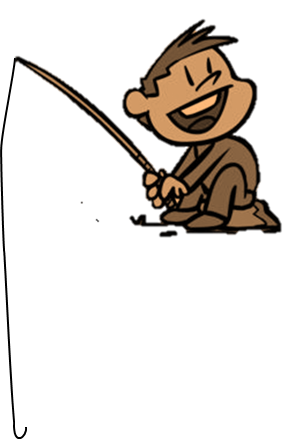 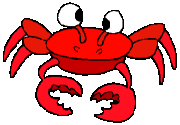 quả thị
tô mì
xẻ
tạ
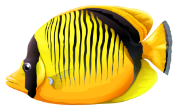 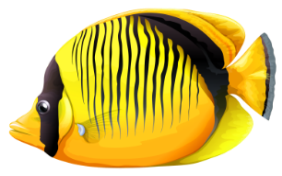 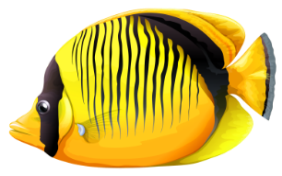 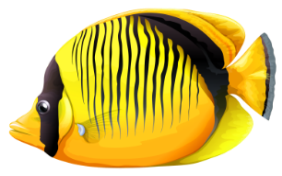 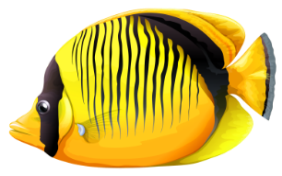 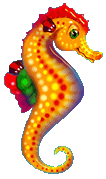 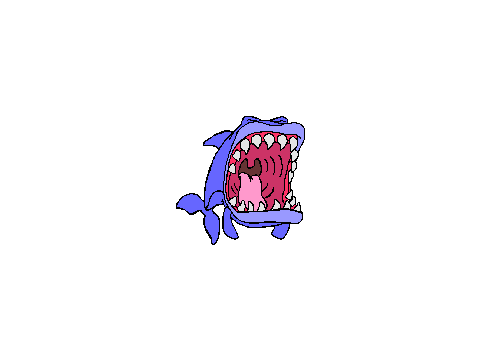 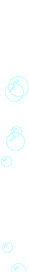 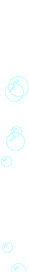 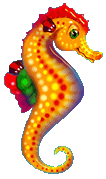 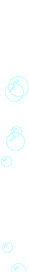 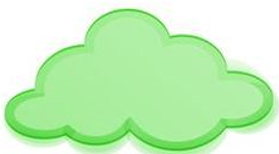 Bài 29: tr - ch
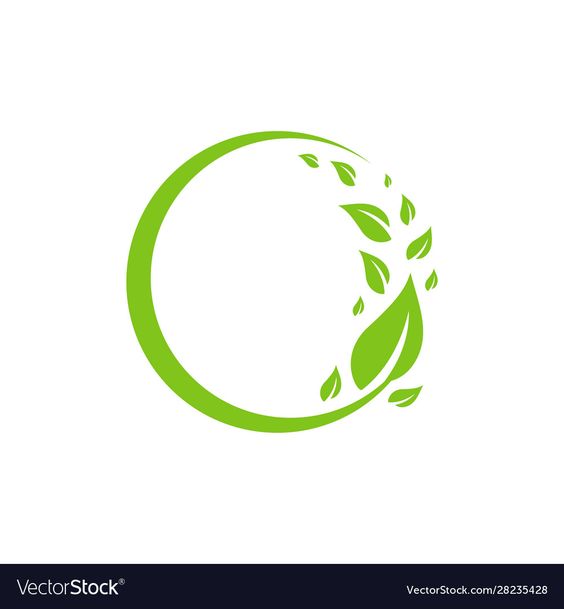 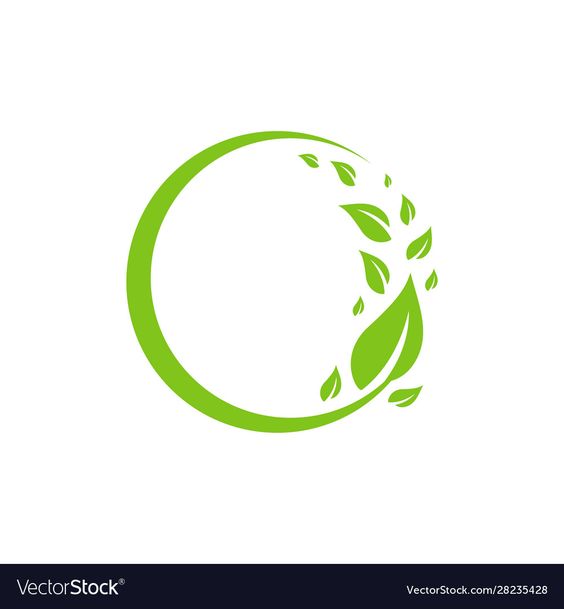 tr
ch
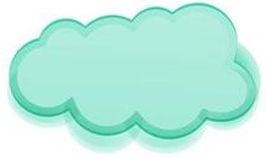 tre
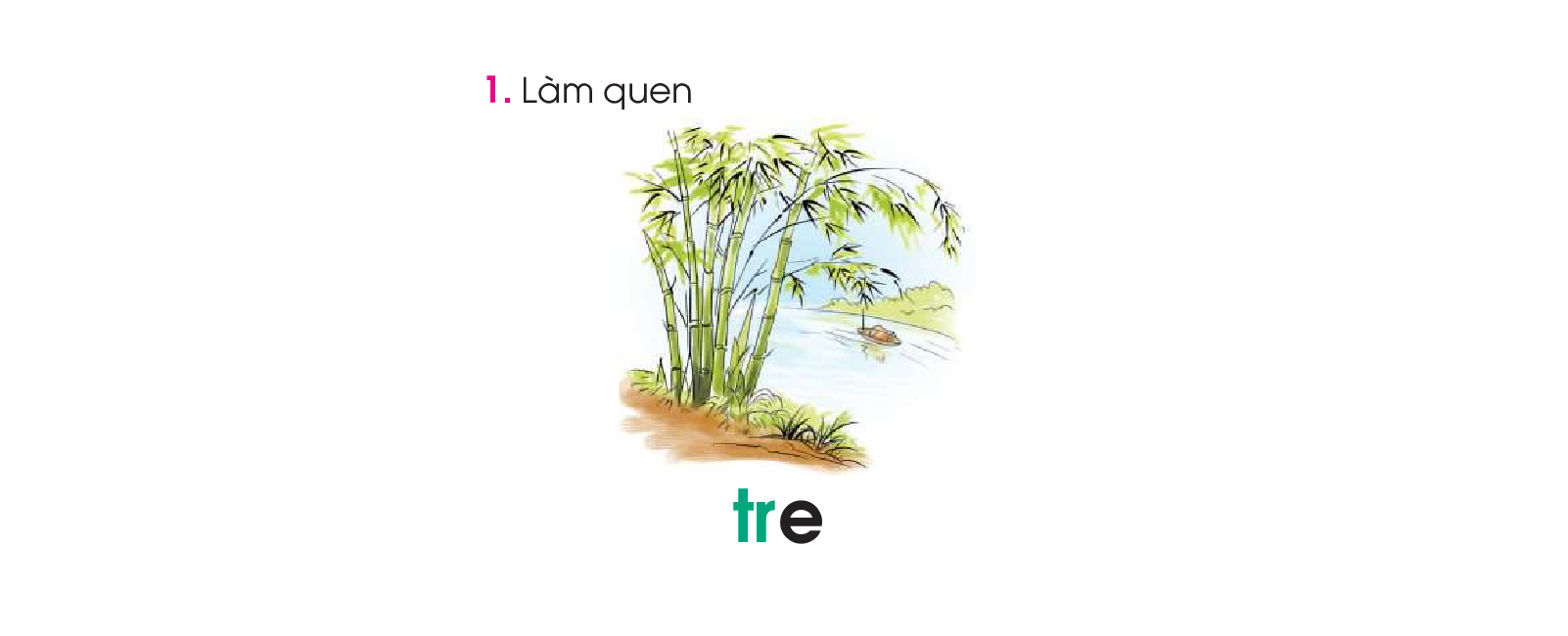 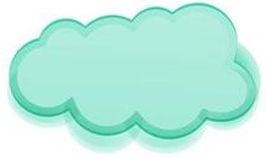 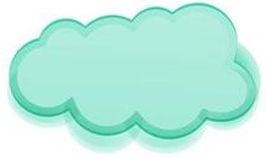 tr
e
tre
tr
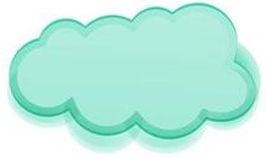 chó
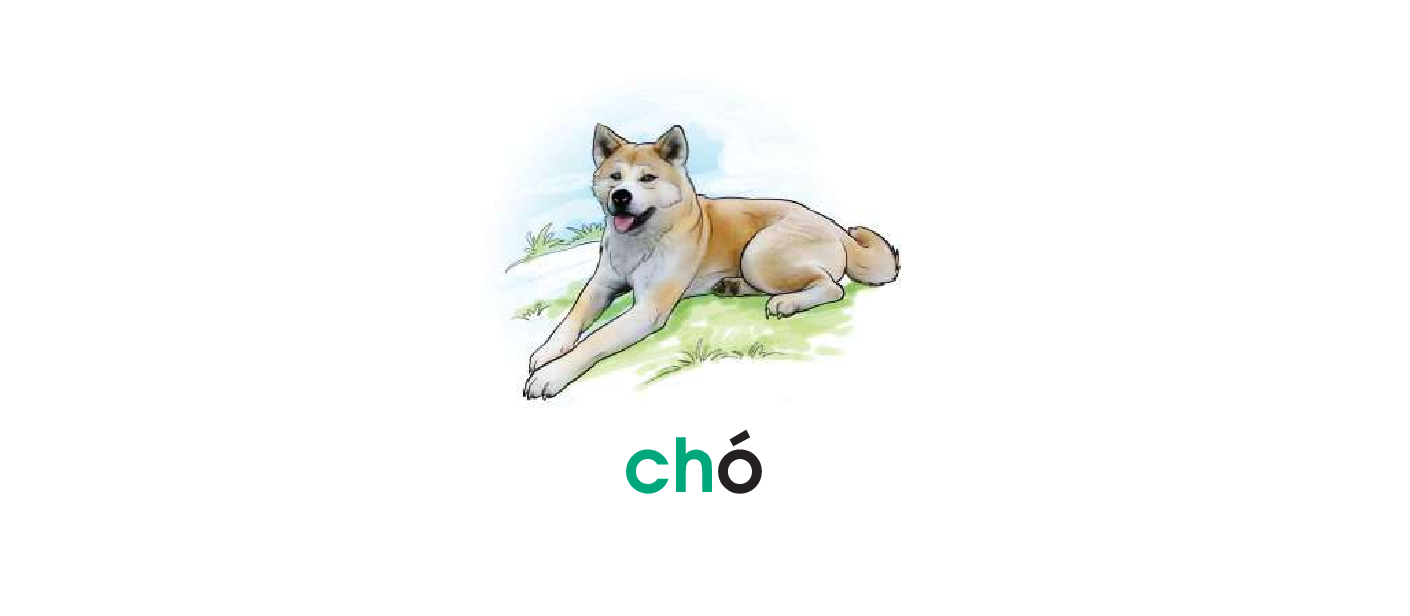 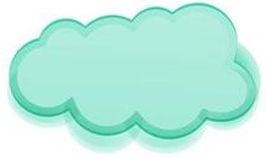 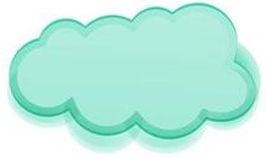 ó
ch
ch
chó
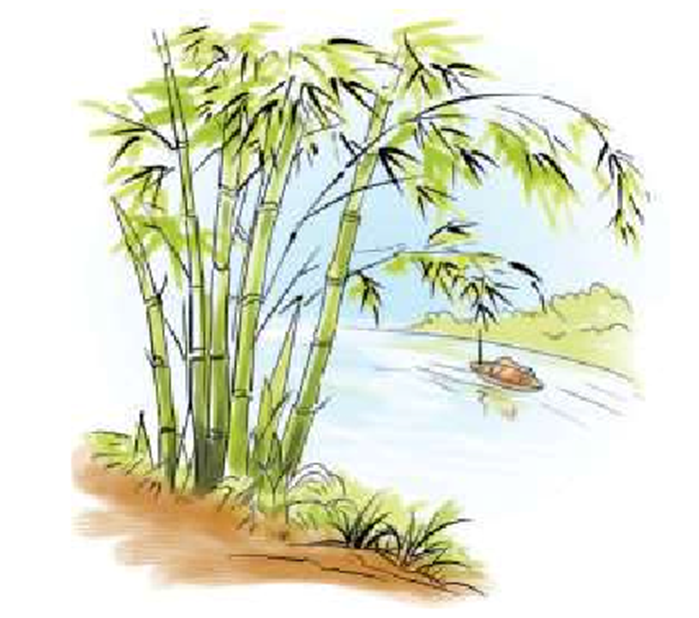 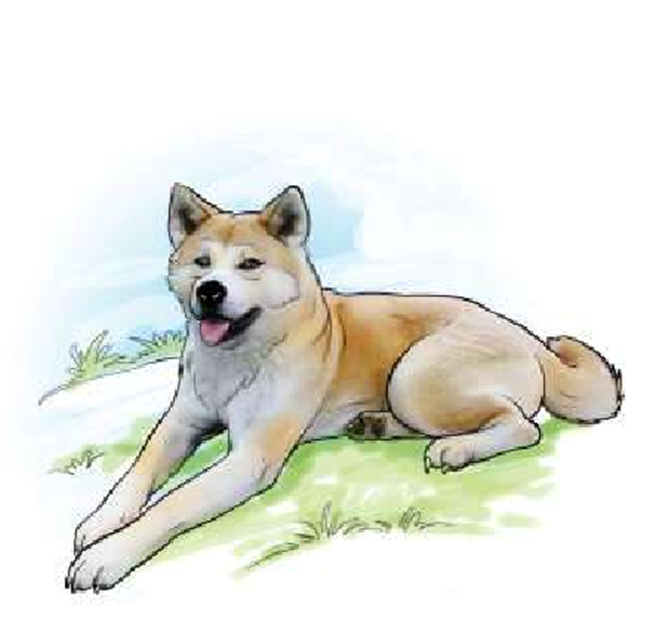 tre
chó
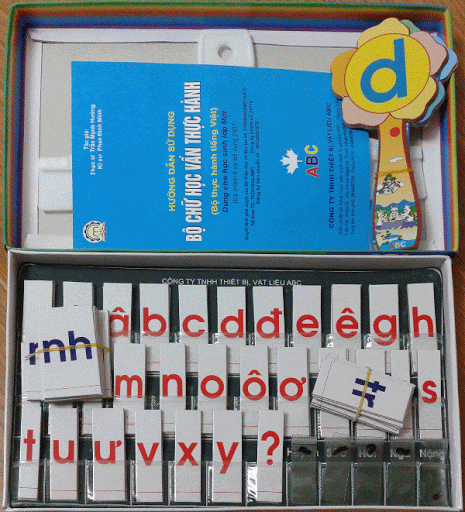 tr
tre
ch
chó
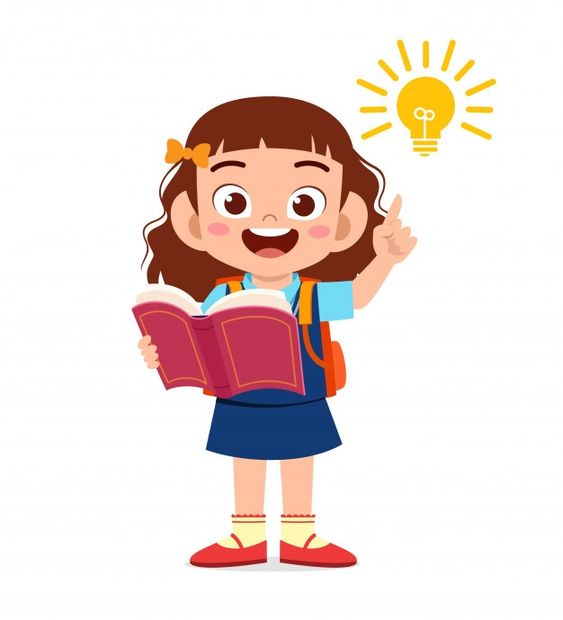 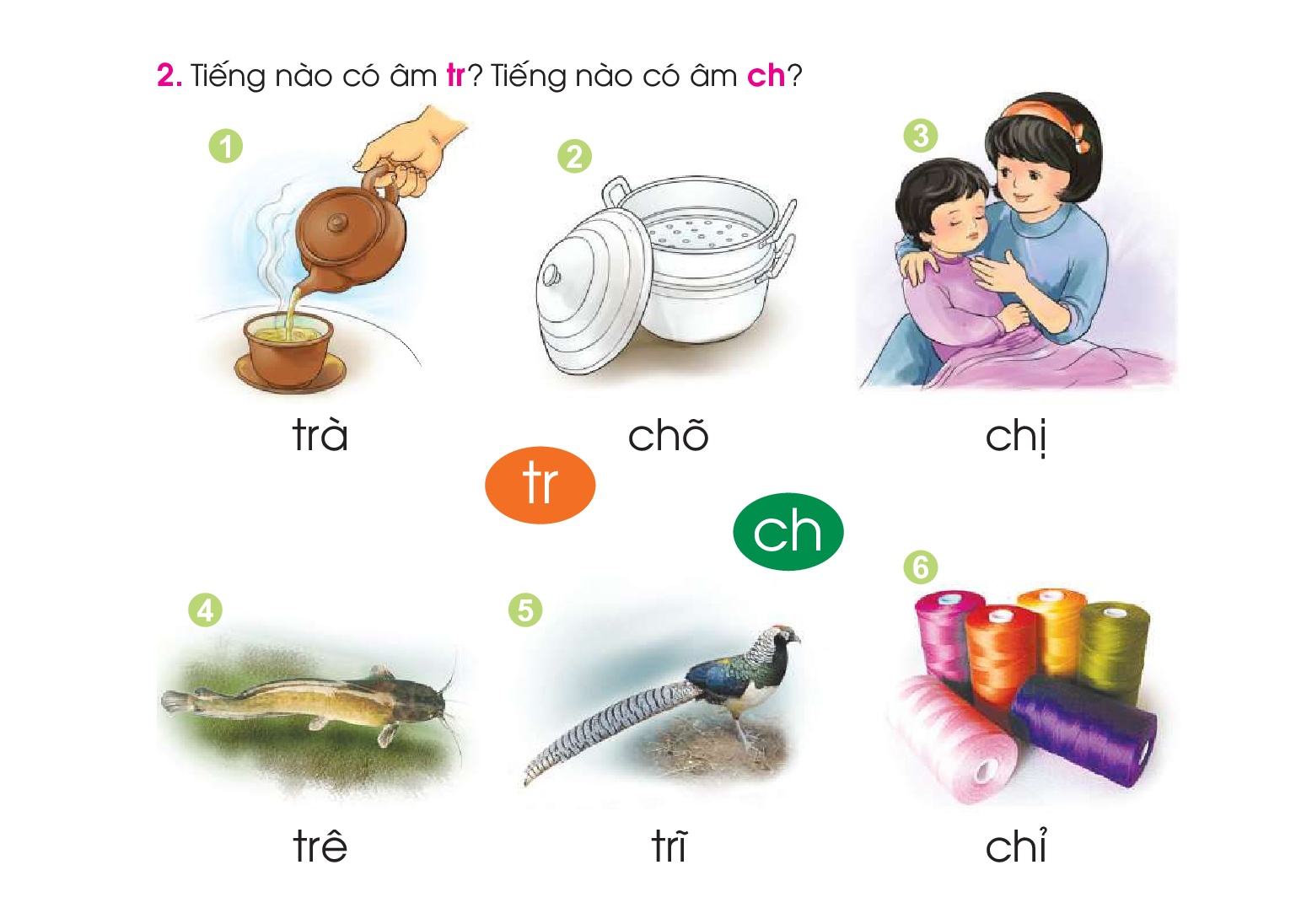 Tìm tiếng ngoài bài có âm:
tr
ch
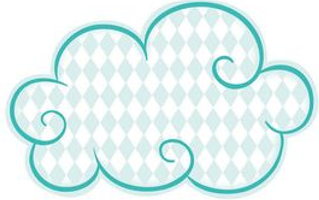 Thư giãn
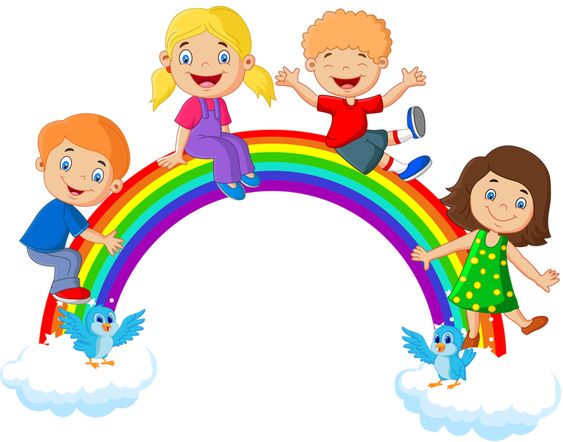 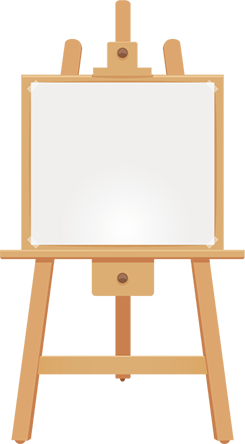 Tập đọc
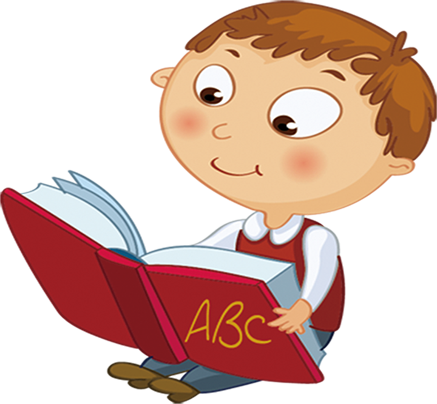 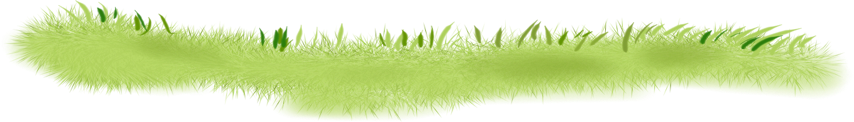 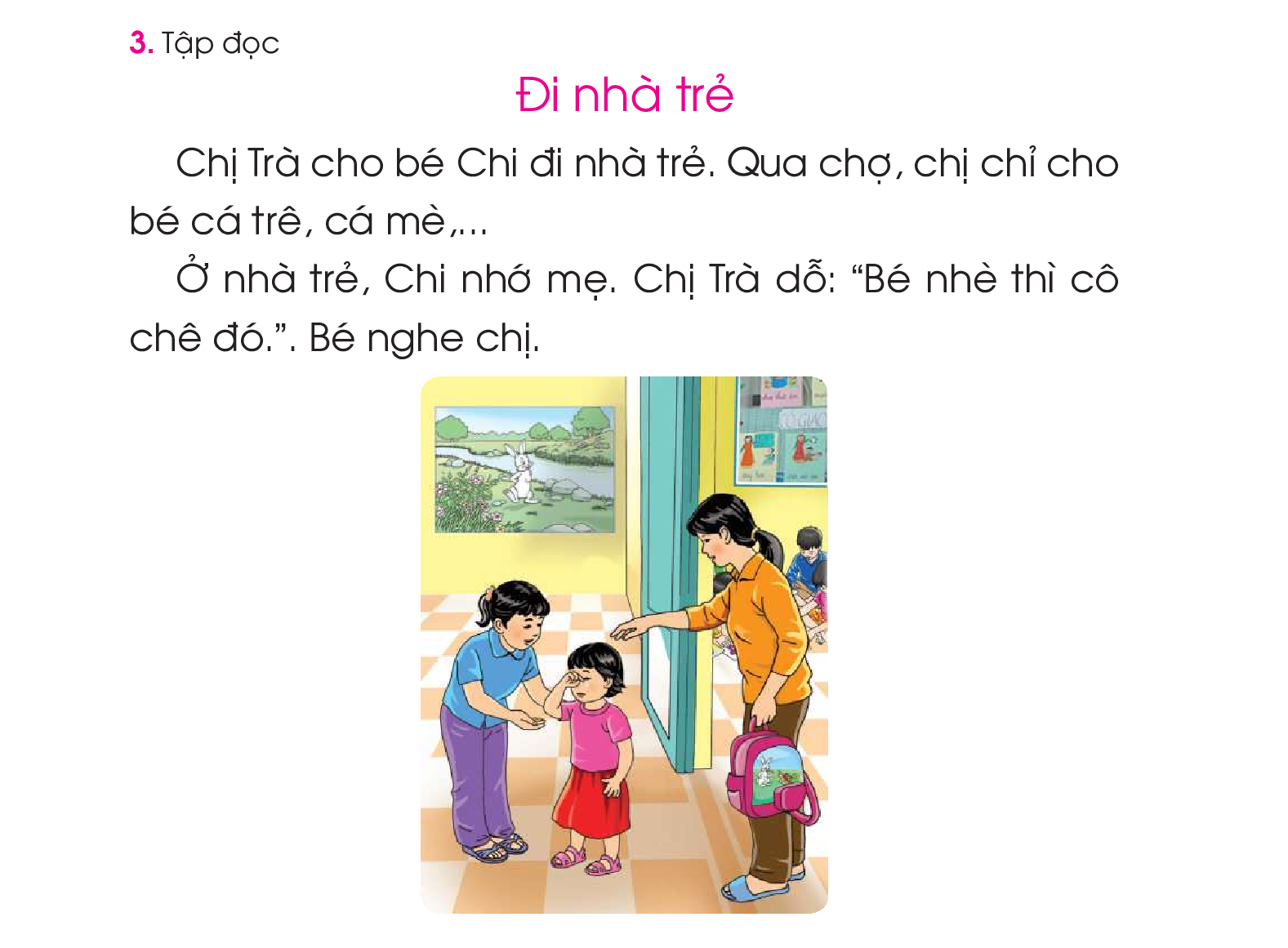 2
1
4
3
5
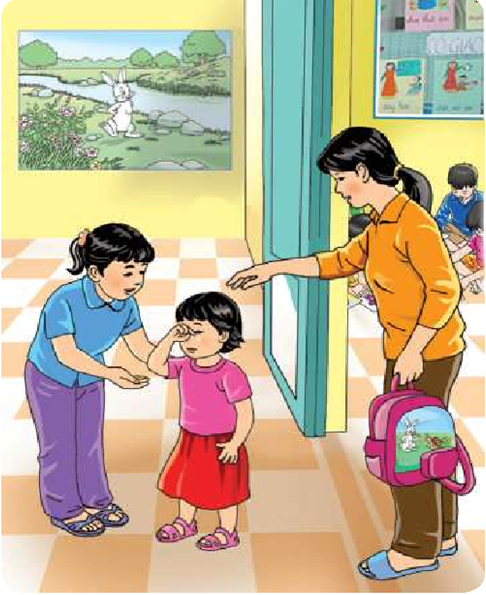 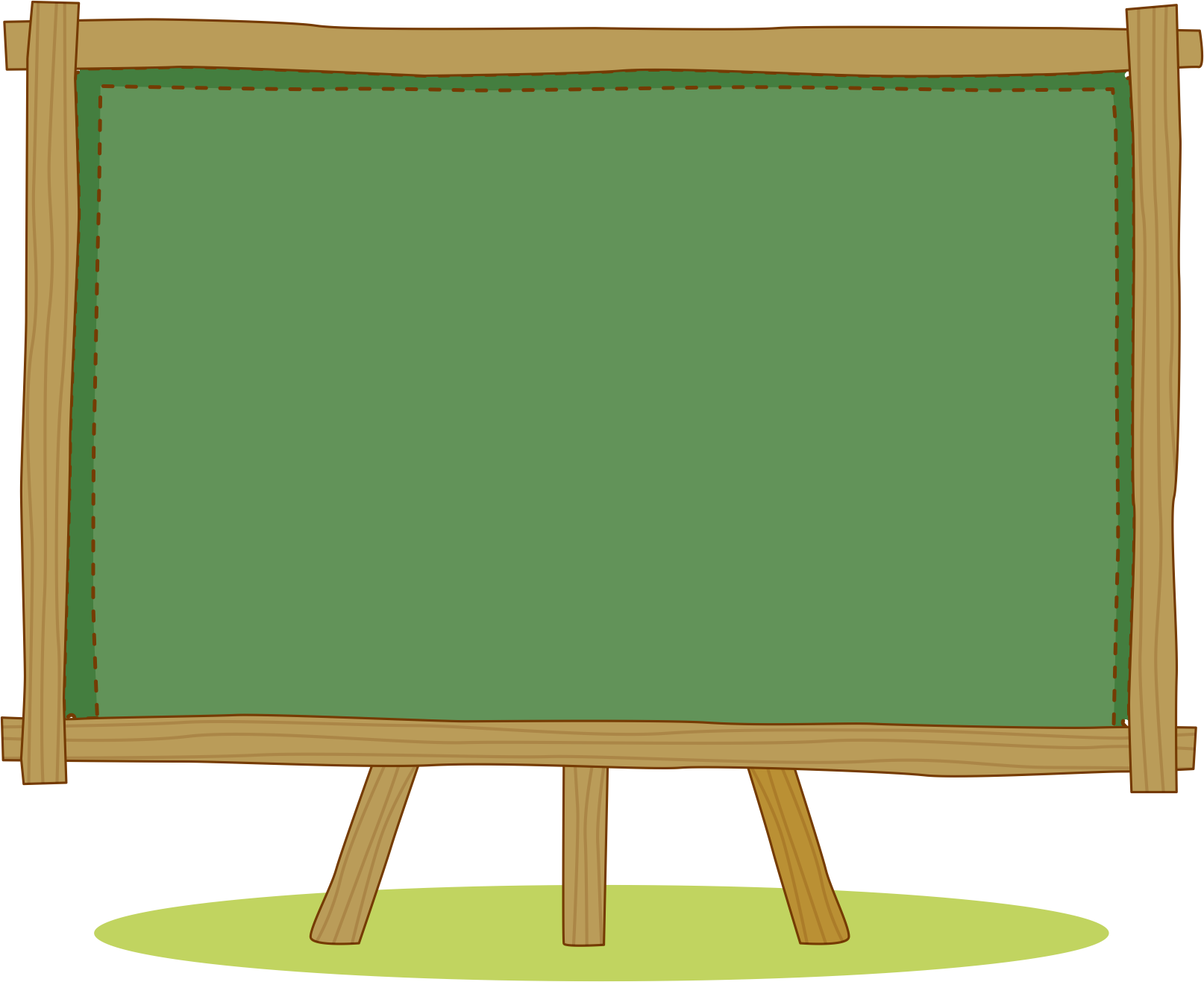 Tìm hiểu bài
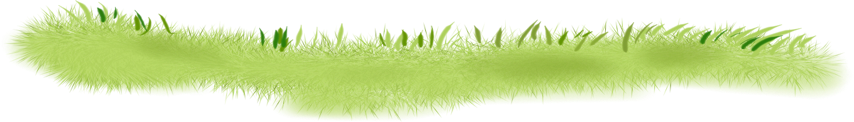 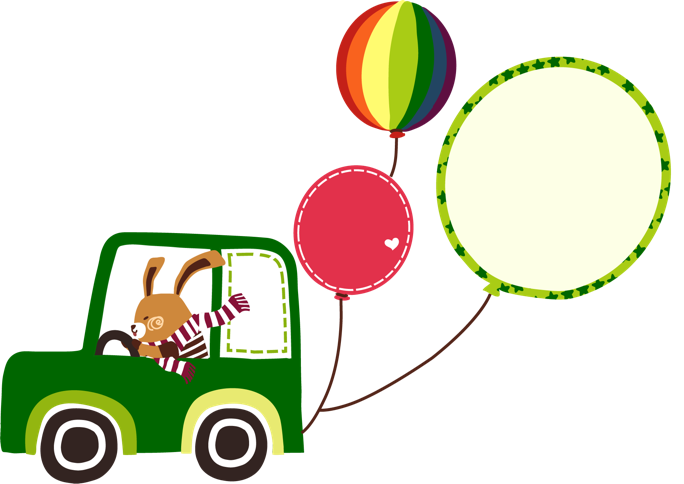 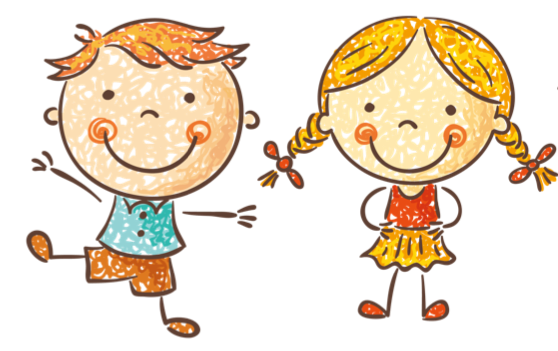 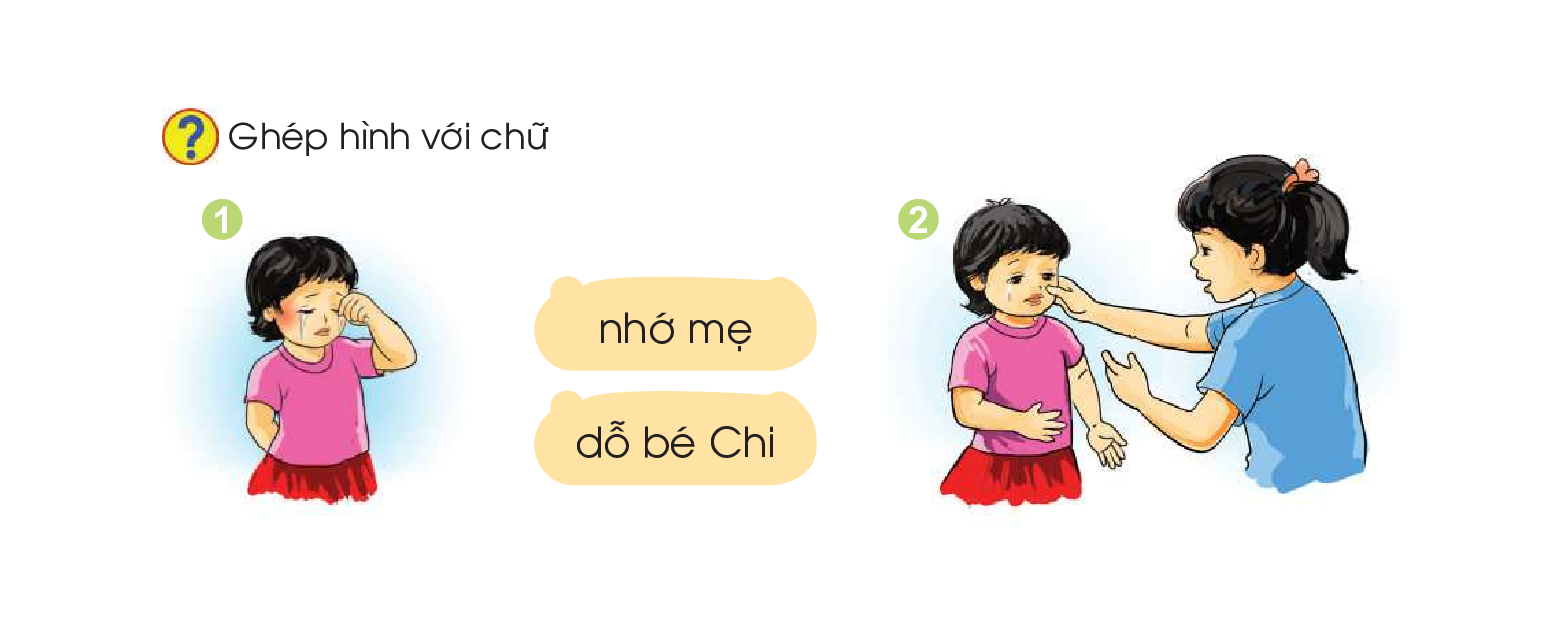 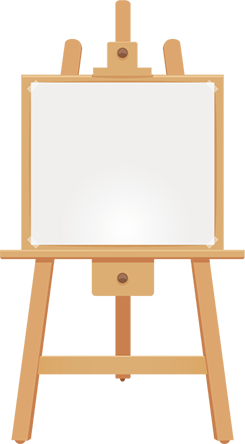 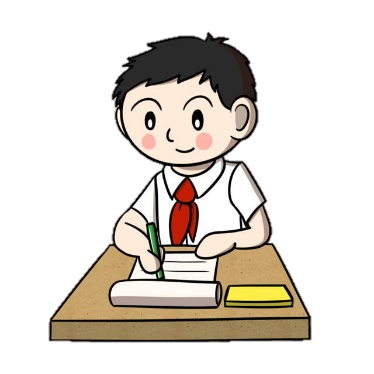 Tập viết
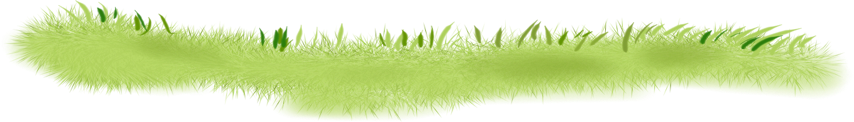 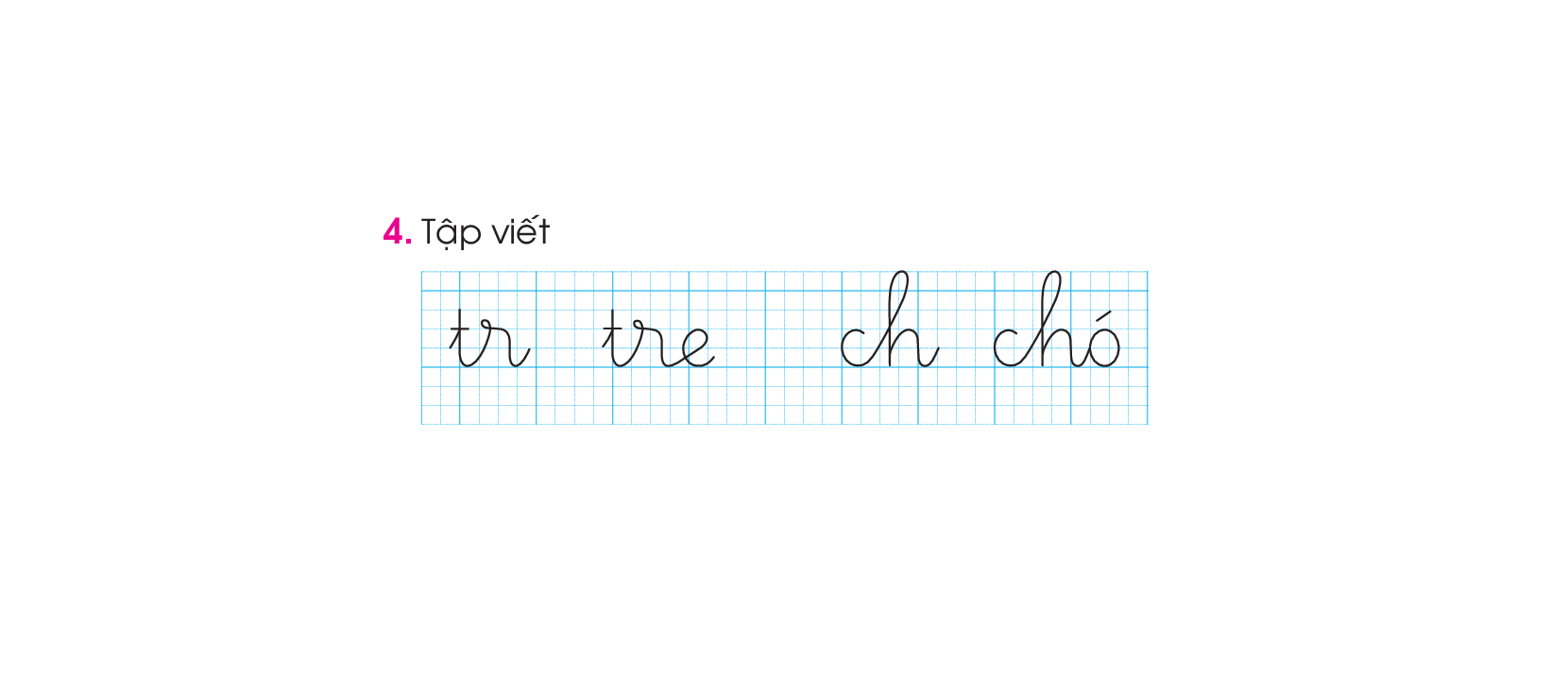 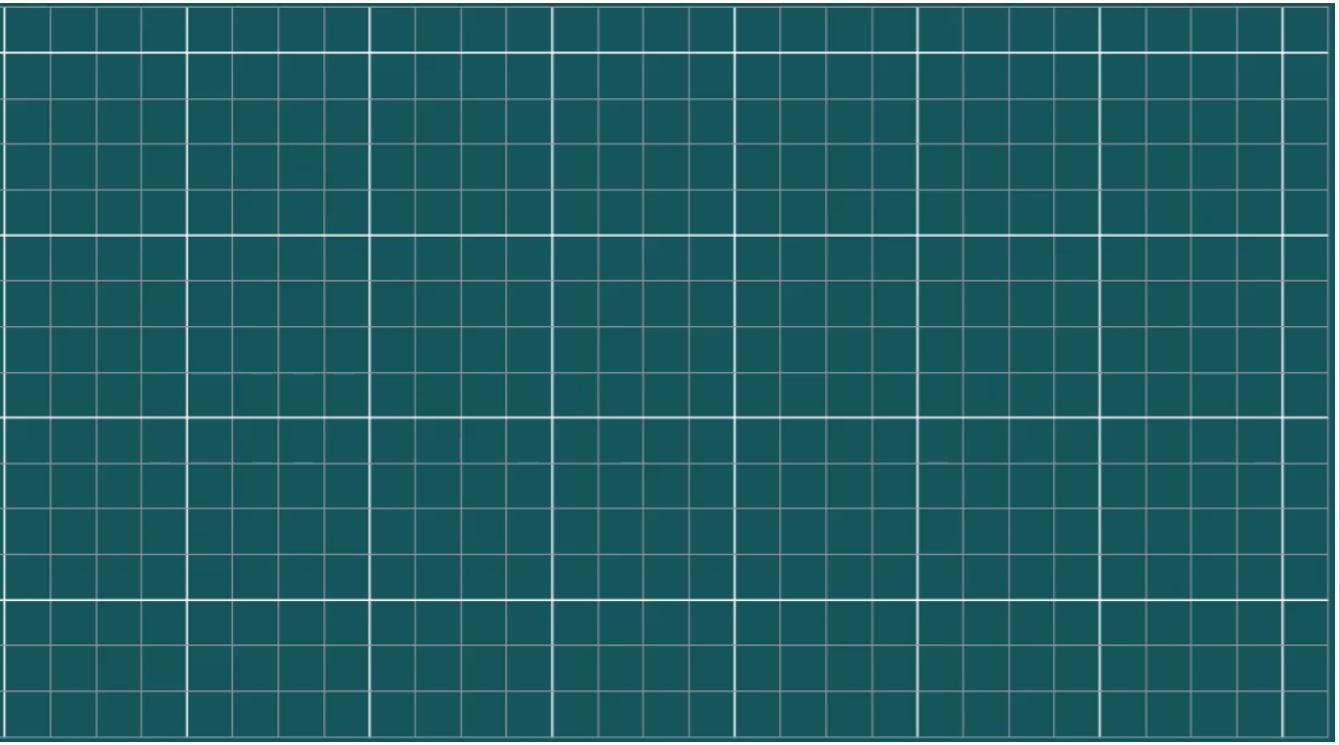 tr
tre
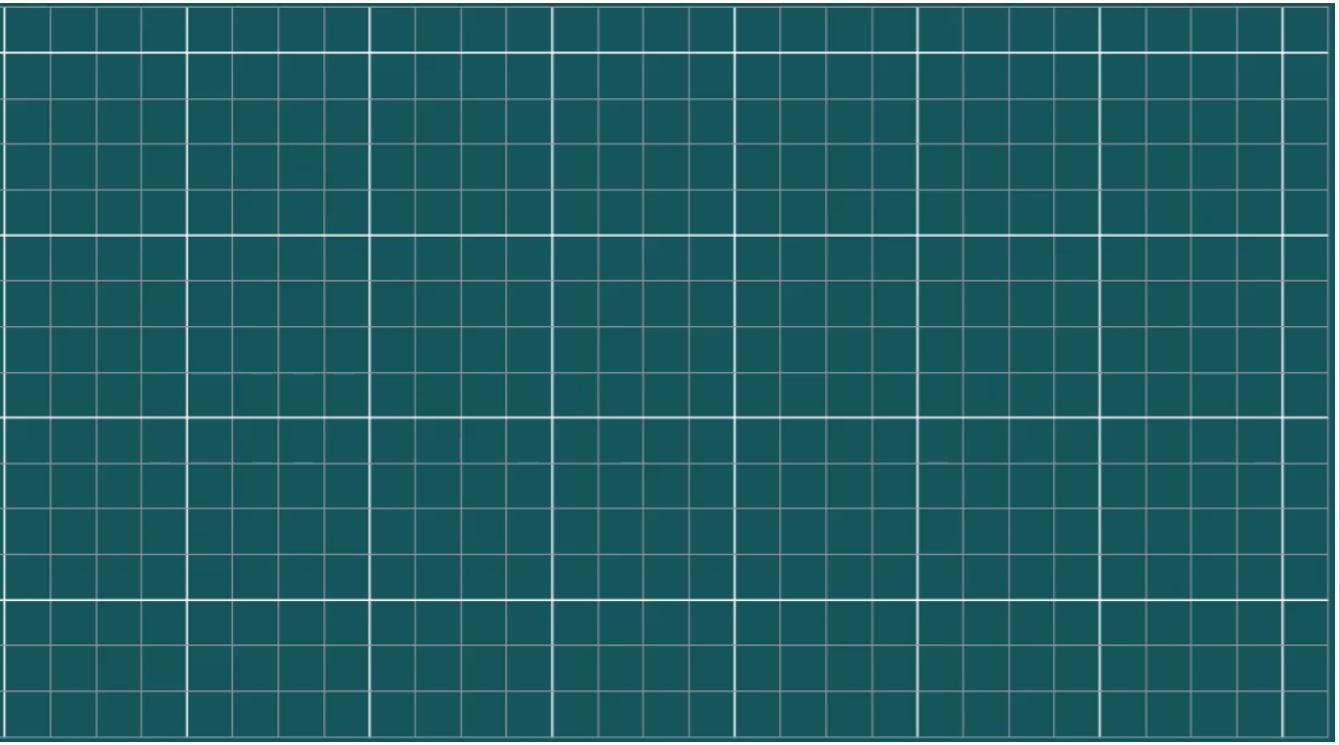 ch
chó